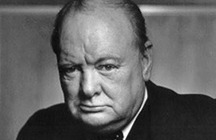 Press on to maturity!
A Great Cloud of Witnesses! Part 4
Hebrews 11:32-40
I. God brings commendation through faith with great victories in this life (verses 32-35A [39])
32 And what more shall I say? For time would fail me to tell of Gideon, Barak, Samson, Jephthah, of David and Samuel and the prophets— 33 who through faith conquered kingdoms, enforced justice, obtained promises, stopped the mouths of lions, 34 quenched the power of fire, escaped the edge of the sword, were made strong out of weakness, became mighty in war, put foreign armies to flight. 35 Women received back their dead by resurrection.
I. God brings commendation through faith with great victories in this life (verses 32-35A [39])
32 And what more shall I say? For time would fail me to tell of Gideon, Barak, Samson, Jephthah, of David and Samuel and the prophets— 33 who through faith conquered kingdoms, enforced justice, obtained promises, stopped the mouths of lions, 34 quenched the power of fire, escaped the edge of the sword, were made strong out of weakness, became mighty in war, put foreign armies to flight. 35 Women received back their dead by resurrection.
I. God brings commendation through faith with great victories in this life (verses 32-35A [39])
32 And what more shall I say? For time would fail me to tell of Gideon…
In Judges 6, Gideon expressed his concern to the Lord about the oppression of His people and responded to God’s encouragement and call to go and lead His people into battle by saying “how can I save Israel? Behold, my clan is the weakest in Manasseh, and I am the least in my father’s house. And the Lord said to him, ‘But I will be with you, and you shall strike the Midianites as one man.’” Judges 6:15-16
I. God brings commendation through faith with great victories in this life (verses 32-35A [39])
32 And what more shall I say? For time would fail me to tell of… Jephthah…
Judges 11-12
He went “and lived in the land of Tob, and worthless fellows collected around Jephthah and went out with him.” 11:3 
“Jephthah said to the elders of Gilead, ‘If you bring me home again to fight against the Ammonites, and the Lord gives them over to me, I will be your head.” 11:9
I. God brings commendation through faith with great victories in this life (verses 32-35A [39])
32 And what more shall I say? For time would fail me to tell of… Jephthah…
Judges 11-12
But when the Ammonite king rejected the accounts from God’s word, Judges 11:29 & 32 read “Then the Spirit of the Lord was upon Jephthah…So Jephthah crossed over to the Ammonites to fight against them, and the Lord gave them into his hand.”
II. God brings commendation through faith by the great trials of this life (verses 35b-38 [39])
35 Women received back their dead by resurrection. Some were tortured, refusing to accept release, so that they might rise again to a better life.
II. God brings commendation through faith by the great trials of this life (verses 35b-38 [39])
35 Some were tortured, refusing to accept release, so that they might rise again to a better life. 36 Others suffered mocking and flogging, and even chains and imprisonment. 37 They were stoned, they were sawn in two, they were killed with the sword. They went about in skins of sheep and goats, destitute, afflicted, mistreated— 38 of whom the world was not worthy—wandering about in deserts and mountains, and in dens and caves of the earth.
II. God brings commendation through faith by the great trials of this life (verses 35b-38 [39])
35 Some were tortured, refusing to accept release, so that they might rise again to a better life. 36 Others suffered mocking and flogging, and even chains and imprisonment. 37 They were stoned, they were sawn in two, they were killed with the sword. They went about in skins of sheep and goats, destitute, afflicted, mistreated— 38 of whom the world was not worthy—wandering about in deserts and mountains, and in dens and caves of the earth.
II. God brings commendation through faith by the great trials of this life (verses 35b-38 [39])
“Recall the former days when…you endured a hard struggle with sufferings” (10:32) and in 10:34 “you joyfully accepted the plundering of your property, since you knew that you yourselves had a better possession and an abiding one.”
The apostles, after they had been beaten at the order of the Jewish supreme council, “left the presence of the council, rejoicing that they were counted worthy to suffer dishonor for the name.” Acts 5:41 
Those who suffer in this way are those “of whom the world was not worthy.” 11:38
II. God brings commendation through faith by the great trials of this life (verses 35b-38 [39])
The nature of God’s commendation for faithfulness: “Faith in God carries with it no guarantee of comfort in this world: this was no doubt one of the lessons which our author wished his readers to learn. But it does carry with it great reward in the only world that ultimately matters.” R.T. France
III. God joins us together with “so great a cloud of witnesses” (verses 39-40)
39 And all these, though commended through their faith, did not receive what was promised
40 since God had provided something better for us, that apart from us they should not be made perfect.
III. God joins us together with “so great a cloud of witnesses” (verses 39-40)
40 since God had provided something better for us, that apart from us they should not be made perfect.
“…our citizenship is in heaven, and from it we await a Savior, the Lord Jesus Christ, who will transform our lowly body to be like his glorious body, by the power that enables him even to subject all things to himself. Therefore, my brothers, whom I love and long for, my joy and crown, stand firm thus in the Lord, my beloved.” Philippians 3:20-4:1
III. God joins us together with “so great a cloud of witnesses” (verses 39-40)
40 since God had provided something better for us, that apart from us they should not be made perfect.
“Therefore, since we are surrounded by so great a cloud of witnesses…let us run with endurance the race that is set before us…” Hebrews 12:1